PANEL OF 2017 STATE CHAMPION COACHES
WISCONSIN CROSS COUNTRY COACHES ASSOCIATION
Boys Cross Country Team Champions
Division 1 Boys - Brian Finnel,  Middleton (2017)
Division 2 Boys - Bill Dietrich, Valders (2017, 2018)
Division 3 Boys - Ingrid Husmoen, Durand (2017)
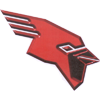 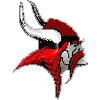 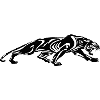 Girls Cross Country Team Champions
Division 1 Girls - Matt Roe, Sun Prairie (2016, 2017)
Division 2 Girls - Thain Jones, Freedom (2017)
Division 3 Girls - Barry Smanz, Dodgeland (2017)
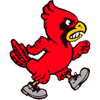 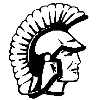 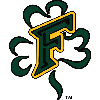 How many total races do you have your varsity runners race during the cross country season?  Are any of these races run “easy”? How many of these races are considered “key” races?
Finnel, Dietrich, Husmoen, Roe, Jones, Smanz
Brian Finnel  Middleton

How many total races do you have your varsity runners race during the cross country season?  Are any of these races run “easy”? How many of these races are considered “key” races?
2017: Six races. 
Griak is a good test along with Arrowhead early on. 
NXR was 7th and NXN was the 8th race.
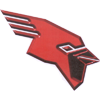 Bill Dietrich  Valders

How many total races do you have your varsity runners race during the cross country season?  Are any of these races run “easy”? How many of these races are considered “key” races?
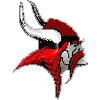 We race once a week, usually a Thursday or Friday. All of the races are considered important with our mid season race at Manitowoc on a Saturday a key race as it has tough D1 competition and the course and size of the meet simulates a Sectional/State feel.
Ingrid Husmoen  Durand

How many total races do you have your varsity runners race during the cross country season?  Are any of these races run “easy”? How many of these races are considered “key” races?
- 8 to 10 regular season races, including conference meet. 10-12 with Sectionals and State
- Not every race is all-out for our teams, but depends on the level of competition or size of the meet
- Typically, 3 key races (not including Conference/Sectionals), where we plan specifically for certain courses, teams, places, times, etc.
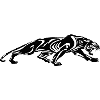 -Race every Saturday but take 2 off: 1 mid season and 1 before conference
-Totals 5 +3 for Conference, Sectional, State
-We do a closest intra-team competition at our grade level conference meet with a drop down miles workout
-First meets we work on pacing and don’t necessarily get our best times yet
-The middle part of our season are our key races (2018 Smiley, Midwest, Griak)
Matt Roe 
Sun Prairie

How many total races do you have your varsity runners race during the cross country season?  Are any of these races run “easy”? How many of these races are considered “key” races?
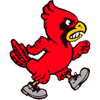 This season most of our runners competed in nine regular season races (not counting the sectional meet and state championships).
The level of competition dictates whether a race is more intense or challenging than others.
“Key” races are conference and the post-season. There may be one critical race during the season where we attempt to learn what type of performance we are capable of against formidable competition.
Thain Jones  Freedom

How many total races do you have your varsity runners race during the cross country season?  Are any of these races run “easy”? How many of these races are considered “key” races?
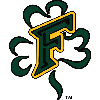 Barry Smanz  Dodgeland

How many total races do you have your varsity runners race during the cross country season?  Are any of these races run “easy”? How many of these races are considered “key” races?
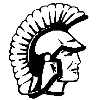 We do not race till the 3rd week of the season.
Our runners race once per week (Running sectionals and state would make 9 meets).
We do not run any meets easy.
We enter 2 very large invites to get experience in a crowded field like State.
Total races (including sectionals and state)
Finnel - 6 races (WIAA season)
Dietrich - 10 races
Husmoen - 8 - 10 races
Roe - 8 races
Jones - 11 races
Smanz - 9 races
Please give a breakdown of your training plan for the week of sectionals for your varsity athletes. Provide mileage, specific workouts and are you still doing strength training during this week?
Smanz, Jones, Roe, Husmoen, Dietrich, Finnel
Barry Smanz  Dodgeland

Please give a breakdown of your training plan for the week of sectionals for your varsity athletes. Provide mileage, specific workouts and are you still doing strength training during this week?
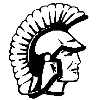 We start every workout with a 1 mile warmup, drills, stretching and end with stretching and strides.
Monday - bus to Watertown - 4x 800 meters over hills
Tuesday - 30 minute recovery run, 
 Wednesday - on the track -  1x800, 1x 600, 2x400, 4x 200
Thursday - 30 minute recovery run, 
Friday - 20 minute shakeout run,
Thain Jones  Freedom

Please give a breakdown of your training plan for the week of sectionals for your varsity athletes. Provide mileage, specific workouts and are you still doing strength training during this week?
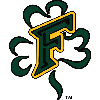 Mileage is cut during the week of sectionals by no less than 20%, even more if we qualify for State. Quality over quantity is the key during this time.
Shorter repeats at race pace or faster, with ample recovery, is implemented at this juncture.
Weight training is eliminated at this point.
Matt Roe 
Sun Prairie

Please give a breakdown of your training plan for the week of sectionals for your varsity athletes. Provide mileage, specific workouts and are you still doing strength training during this week?
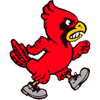 -This is the week that we take a small step back in overall minutes
-Keep intensity of workouts up
-We continue our daily general strength and Core and Glute work
-Monday-Saturday:
Ingrid Husmoen  Durand

Please give a breakdown of your training plan for the week of sectionals for your varsity athletes. Provide mileage, specific workouts and are you still doing strength training during this week?
- Speed work at varying distances, from 400-1600M on the track/flat grass terrain. (We do this leading up to our conference meet, too.)
- Times we give the athletes are faster than their season average times for the conference meet, and again a bit faster for the week of sectionals.
- Purpose: to recognize the faster turnover on a physical and mental level

Continued on the next slide….
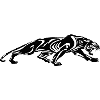 *Monday speed, 400-1600M (high volume, but plenty of rest between)
o Tuesday was a distance run for recovery (3-5miles)
o Wednesday speed, 400-1000M (less total and more rest between)
o Thursday middle distance (1 hard mile on variable terrain followed by easy recovery 2-4 miles)
o Friday our typical pre race (4-400s) with a warm-up, cool down
- Strength training is an option for athletes this week, though anything they do is light to no weights. We still did an AB workout a few times.
Ingrid Husmoen  Durand

Please give a breakdown of your training plan for the week of sectionals for your varsity athletes. Provide mileage, specific workouts and are you still doing strength training during this week?
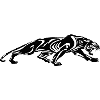 Bill Dietrich  Valders

Please give a breakdown of your training plan for the week of sectionals for your varsity athletes. Provide mileage, specific workouts and are you still doing strength training during this week?
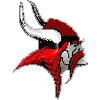 Sectional week workouts begin to wind down mileage and intensity. We do 1000’s at near race pace for speed work. Our strength training is not in a weight room, rather the guys and girls do core work after practice for 15 minutes each day.
Sectionals Week:
No Strength Training
Mileage, slight drop
Sunday- easy light jog if needed or off
Monday- LR 10-11 miles
Tuesday- 
*400 out hard, then settle in for 600 meters (1000 total). 3 min rest/trot.
*400 out hard, then settle in for 600 m (1000 total). Jog for 4 minutes.
*2000 m at Tempo. Jog 3 minutes.
*600 at 5k, then 400 m. (1000 total). Jog 3 minutes. 
*600 meters at 5k pace, then 400 m close (1000 total). 3 min jog/trot. 
*1-2x hill sprint finish/backside of course  (see how we feel)
Wednesday- easy run of 5.5-6.5 miles
Thursday- 
*1200 at DT 1 min jog, 800 at T 1 min jog, 400 at
5k, 4 min jog, 1-2x200 at mile
Friday- 25ish minutes, plus strides. 
Saturday- race
Brian Finnel
Middleton

Please give a breakdown of your training plan for the week of sectionals for your varsity athletes. Provide mileage, specific workouts and are you still doing strength training during this week?
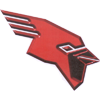 Please give a quick breakdown of your training plan for the week of state for your varsity athletes. Provide mileage, specific workouts and are you still doing strength training during this week?
Finnel, Dietrich, Husmoen, Roe, Jones, Smanz
State week- No strength training. Mileage down a bit more. 

*Sunday- easy, light jog if needed or off
*Monday- LR of 8.5-9.5 miles with 4x1 min pickup at DT pace, 5 min normal run in between, slightly rolling
*Tuesday- Easy 5 to 6.
*Wednesday- 1.5 miles at T, 800 at 5k race pace, 400 T5k pace, 3x200 at mile (6-7 total)
*Thursday- 30 to 35 minutes.
*Friday- 20 to 25 minutes plus strides
*Saturday- Race!
Brian Finnel
Middleton

Please give a) breakdown of your training plan for the week of state for your varsity athletes. Provide mileage, workouts and are you still doing strength training during this week?
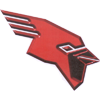 Bill Dietrich  Valders

Please give a) breakdown of your training plan for the week of state for your varsity athletes. Provide mileage, workouts and are you still doing strength training during this week?
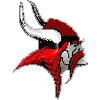 State workouts similar to the Sectional week. We do have a nice hill to work on and
incorporate that into the tempo loops we do. Core each day.
Ingrid Husmoen  Durand

Please give a) breakdown of your training plan for the week of state for your varsity athletes. Provide mileage, workouts and are you still doing strength training during this week?
- The kids had a lot of confidence going into the conference and sectional meets from the speed workouts combined with recovery days. They felt it was our best workouts (if the weather wasn’t horrible anyways!) and that goes a long way mentally for HS athletes.
- We didn’t run the volume of speed repeats, but focused more on the mental part of the speed … when you get tired, focus on form… and on the recovery.
- Our other focus of our practice this whole week was the strategy for the team.
- Each athlete knew what time they needed to be at the 400, 800, 1 mile, 2 mile, finish
Talked about the competition, who they should or shouldn’t try to run with and what teams/jerseys we were after.
- No strength training.
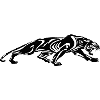 Matt Roe 
Sun Prairie

Please give a) breakdown of your training plan for the week of state for your varsity athletes. Provide mileage, workouts and are you still doing strength training during this week?
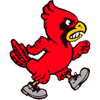 - Cut back minutes a little more
- Shorter, but still high in intensity for workouts
- Continue daily general strength and Core/Glute work

Monday: Long Run: 55 minutes
Tuesday: “Sharpening”: 2x1000 thrsh, 4x200 fast
Wednesday: Recovery: 25-35 min + 4 strides
Thursday: Pace Work: 
4x400 w/200 rec. @ race pace + 2 x 150 fast
Friday: Recovery: 25-30 min + 4 strides
Saturday: Race Warm-up, race
Mileage continues to be reduced during the week, each day slightly less than the previous day. However, the shorter runs are done at a faster tempo than they were earlier in the season.
A rest day is incorporated during the week, usually a Tuesday or Wednesday.
Weight training was eliminated the previous week.
Possible sample workout: 300-800-300-800-300 at faster than race pace with ample recovery between each. After the last 300, the runners walk a lap and complete a final 800 with whatever they can come up with.
Slow, tedious jogging during warm-ups and recovery is replaced with shorter and faster warm-ups and walking during recovery.
Thain Jones  Freedom

Please give a) breakdown of your training plan for the week of state for your varsity athletes. Provide mileage, workouts and are you still doing strength training during this week?
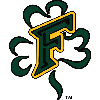 Barry Smanz  Dodgeland

Please give a) breakdown of your training plan for the week of state for your varsity athletes. Provide mileage, workouts and are you still doing strength training during this week?
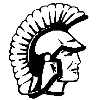 Monday- bus to Watertown - 4x hill lopes (about 1000 meters each)
Tuesday - bus to Watertown - 30 minute run with hills
Wednesday - on the Track - 3x400, 3X200
Thursday - 30 minute recovery run
Friday - 20 minute Shakeout  run in Park in Stevens Point
How do you taper your athletes for the state meet? Discuss the percentage you have athletes drop from conference to sectionals to state. How has it been different when you are/were a team that actually has to run hard at the sectional meet the week before just to make it versus being confident you can train through the sectional meet and still make it to state.
Smanz, Jones, Roe, Husmoen, Dietrich, Finnel
Barry Smanz  Dodgeland

How do you taper your athletes for the state meet? Discuss the percentage you have athletes drop from conference to sectionals to state.
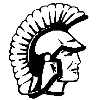 We are not high mileage runners so % drop is smaller.
Over the years we have not had the luxury of being able to train through a Sectional Meet.
The likelihood of the team making it to the state meet dictates how and when the taper (peaking) will be incorporated. Winning the conference title is always our number one and most realistic objective.
Whenever the process begins, reduced mileage, increased tempo, and fuller recovery are essential to maximizing our potential when it matters most.
Thain Jones  Freedom

How do you taper your athletes for the state meet? Discuss the percentage you have athletes drop from conference to sectionals to state.
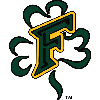 Matt Roe 
Sun Prairie

How do you taper your athletes for the state meet? Discuss the percentage you have athletes drop from conference to sectionals to state.
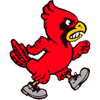 -Total minutes last 4 weeks
-We tend to keep the intensity up during sectional week, but drop the amount of speed and total minutes State week.
-We do a lot of pace work state weeks.
It all depended on how the athletes felt. When some were more sore than others, they didn’t do as many speed repeats or didn’t run as fast on the recovery run.
They were a group of upperclassmen that placed 3 rd the year before…. They were very aware of how they felt and how much they could push the limit.
We HAD to train for Sectionals as we had extremely tough competition to make it to State. They were a mentally tough crew.
On a related note, my girls team moved on at Sectionals and ran at the State meet this past 2018 season. My training plan for Sectionals &amp; State this year, for a group of mostly freshman girls, was structured differently. They couldn’t handle the volume and they lacked experience (both physically and mentally) of a high school sport.
Ingrid Husmoen  Durand

How do you taper your athletes for the state meet? Discuss the percentage you have athletes drop from conference to sectionals to state.
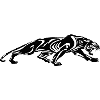 Bill Dietrich  Valders

How do you taper your athletes for the state meet? Discuss the percentage you have athletes drop from conference to sectionals to state.
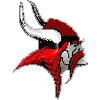 The taper is about 15% less intensity.  So if we target 3:10 for a 1000  repeat during the beginning of the season,  we try to go to 3:35.  We did have to run hard at Sectional as a key competitor in Notre Dame was there and we needed to see how we stacked up against them.  Most years we have to race Sectional and not rest thru it.
I try to take down the mileage a little bit, but not too crazy. If I was to put a guess it’s probably close to 25-33% drop from the highest to state. Sectionals, is closer to a 10-15% drop. 

It’s definitely different, if we are border-line, we will taper earlier and set a few key workouts earlier in the season versus a bit later. In 2017 we were aiming for NXR as well, which was considerably different (workout schedule) than 2016.
Brian Finnel
Middleton

How do you taper your athletes for the state meet? Discuss the percentage you have athletes drop from conference to sectionals to state.
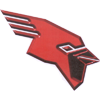 How do you have your runners race the state course?  What's the race plan for the lead runner versus the pack? What are some areas on the state course you like your runners to focus on?
Finnel, Dietrich, Husmoen, Roe, Jones, Smanz
I think it depends on the team I have that year. Lead runners try to hang off of the lead pack and not lead, especially that first mile when everyone goes out too fast. The first mile is important, so we are in good position, but not out too crazy. The last half mile is a part of the course we talk about because a lot of points can be gained...or lost.
Brian Finnel
Middleton

How do you have your runners race the state course?  What's the race plan for the lead runner versus the pack? What are some areas on the state course you like your runners to focus on?
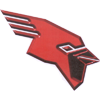 Bill Dietrich  Valders

How do you have your runners race the state course?  What's the race plan for the lead runner versus the pack? What are some areas on the state course you like your runners to focus on?
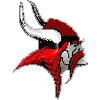 State course racing focus is on trying to get in that top 50 group at the mile and then make sure you hang on to push mile 2-3.  4 guys this year passed 33 runners in that last mile!
We break it down into parts, mostly in mileage.
Each individual had times they needed to hit at each specified distance (400, 800, 1 mile, 2 mile, finish) which we based on the terrain of the State course.
They all ran the state course the previous year and remembered how it felt: First mile mostly flat, second mile up and down, third mile was the make-or-break mile with the long uphill backstretch.
- Our lead runner = Top 5 finish.
- Runner 2,3 = Top 20
- Runner 4,5 = Run for times and teams (because we weren’t counting runners at that point)
- Overall focus = Hit your times and gut it out both physically and mentally on that third mile. We called it the “make or break mile”
Ingrid Husmoen  Durand

How do you have your runners race the state course?  What's the race plan for the lead runner versus the pack? What are some areas on the state course you like your runners to focus on?
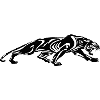 Matt Roe 
Sun Prairie

How do you have your runners race the state course?  What's the race plan for the lead runner versus the pack? What are some areas on the state course you like your runners to focus on?
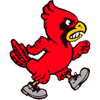 -We continue to treat each runner individually in the way they approach a race.  
-The first mile is about positioning and not doing too much.  There’s plenty of time to make moves.
-Generally we want the runners to push hard through the second mile and put themselves in position to get where they want to be for the finish.
-We focus a lot on the long straightaway in the last mile.  SO MUCH can happen there.  The ending hill is just guts anyway (and hopefully good training).
-For our top 10 type runners we say the same thing.  Many of them are experienced against the top talent in the field and we may have to talk about how to respond to those other top runners if need be.
Our runners are well aware of the challenges of the state course. The girls’ team has qualified for state in 11 of the last 12 years. They are very familiar with what it takes to perform well, fully aware of and prepared for, the rigors of the last crucial mile of the race.
Fairly tight pack running has been our key to success. We did not have a runner on the podium either last year or this year.
They are cautioned about not getting carried away during the deceiving first mile.
We emphasize that the race comes down to discipline throughout the entire race, making sure they have something left for the very arduous finish, because more often than not, that is where the race is won or lost.
Thain Jones  Freedom

How do you have your runners race the state course?  What's the race plan for the lead runner versus the pack? What are some areas on the state course you like your runners to focus on?
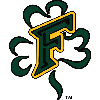 Barry Smanz  Dodgeland

How do you have your runners race the state course?  What's the race plan for the lead runner versus the pack? What are some areas on the state course you like your runners to focus on?
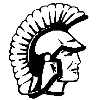 Not all runners have the same strengths and weaknesses.
Each individual must run their own race.
Can’t change from what you’ve been doing all year.
How do you get the athletes mentally and physically ready to race Sectional/State? What are your runners focusing on during these two weeks? What are you telling your athletes these two weeks?
GIRLS COACHES ONLY
Smanz, Jones, Roe
They must believe in our training program.
We keep emphasizing that their training program all season has prepared them for this experience.
It is just another race - must do same things that you have all season.
Don’t overthink.
Same things we focus on all year - hydration, diet, sleep.
Be positive.
Barry Smanz  Dodgeland

How do you get the athletes mentally and physically ready to race Sectional/State? What are your runners focusing on during these two weeks? What are you telling your athletes these two weeks?
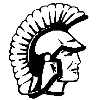 They are told to trust their talent and training.
They do not have to be spectacular, just solid, like they were throughout the entire season.
Past success and experience at State is invaluable to their confidence and comfort level heading into the championship season.
Remind them that this is a wonderful opportunity, enjoy and savor the experience, no matter the outcome.
Thain Jones  Freedom

How do you get the athletes mentally and physically ready to race Sectional/State? What are your runners focusing on during these two weeks? What are you telling your athletes these two weeks?
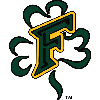 Matt Roe 
Sun Prairie

How do you get the athletes mentally and physically ready to race Sectional/State? What are your runners focusing on during these two weeks? What are you telling your athletes these two weeks?
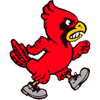 -When the team has good cohesion, we like to talk about doing all you can for your teammates.  Our 2016 team really ran for each other.
- We talk about how the training is basically done at that point so they need to run smart at practice.  We’re just keeping them sharp for the big races.
-We continue our routines and team activities just as we did all season.
Do you have your JV runners continue to train with your varsity athletes AFTER the JV team’s last race (during the week of sectionals and state)? If so, how many JV athletes and what do you have them doing during this time? 
BOYS COACHES ONLY
Finnel, Dietrich, Husmoen
I take 2 or 3 alternates for Sectionals/State roster, but in 2017 we also had four others come to practice and train for NXR most days. The less chaos/distractions, the better.
Brian Finnel
Middleton

Do you have your JV runners continue to train with your varsity athletes AFTER the JV team’s last race (during the week of sectionals and state)? If so, how many JV athletes and what do you have them doing during this time?
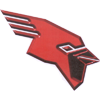 Bill Dietrich  Valders

Do you have your JV runners continue to train with your varsity athletes AFTER the JV team’s last race (during the week of sectionals and state)? If so, how many JV athletes and what do you have them doing during this time?
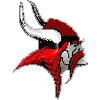 JV girls and guys as they have time will run with the team that is going on. We do have 4 alternates that will stay in shape in case they are needed.
We didn’t have any JV runners that year …. 7 boys out for XC. If we have JV, I require at least one or two to practice, and make it optional for the others.
Ingrid Husmoen  Durand

Do you have your JV runners continue to train with your varsity athletes AFTER the JV team’s last race (during the week of sectionals and state)? If so, how many JV athletes and what do you have them doing during this time?
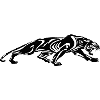 The number of JV runners that train the week of state.
Finnel - 2 - 4 additional runners
Dietrich - 4 additional runners (more it they have time)
Husmoen - Only had 7 runners on the team
Roe - 2 additional runners
Jones - No more than 3 additional runners
Smanz - Only had 7 runners on the team
Do you train through conference?  How important is the conference meet to you compared to Sectionals?
Finnel, Dietrich, Husmoen, Roe, Jones, Smanz
Yes, we train through conference and conference was more important than Sectionals. The Big 8 is always loaded, with 4, sometimes 5 teams ranked in the top 20. Conference is a good check point for us.
Brian Finnel
Middleton

Do you train through conference?  How important is the conference meet to you compared to Sectionals?
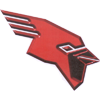 Bill Dietrich  Valders

Do you train through conference?  How important is the conference meet to you compared to Sectionals?
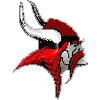 Conference meet is important to the team, it keeps the consistency of teamwork and the intensity of the racing you need.
We never train through the end-of-the-season meets
- The 2017 season, the boys were looking to set records and place all scoring 5 as 1st Team All-Conference …. Conference was important to them.
- I also believe that when they run well at Conference and feel good about their race/place/team, they run better at the Sectional race.
- Cross Country = Mental Sport
Ingrid Husmoen  Durand

Do you train through conference?  How important is the conference meet to you compared to Sectionals?
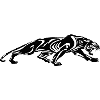 Matt Roe 
Sun Prairie

Do you train through conference?  How important is the conference meet to you compared to Sectionals?
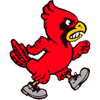 -We’ve been able to train through Conference the past 4 seasons.
-We always go 100% at conference.  Usually we learn that we can still be fast after an “up” week of minutes.  With the JV peaking, they can often guide the mood of the team that week.  It’s a big deal for the team.
-For a team that we want to qualify and perform well at state, the sectional is most important.  We’ve had competitive sectionals for many years, but have been able to feel confident for several years now.  But we still go 100% in the sectional race.
-In years where just qualifying was the goal, we’ve drawn down our minutes the week of conference as well.
The conference meet is always our highest priority.
We strive to be competitive every year, on both the JV and varsity levels.
Our JV team is held to the same standards and expectations as the varsity. They are the future of our program moving forward.
Qualifying for the state meet is not always a realistic goal, but winning the conference title is a far more likely objective, one we feel we can accomplish.
Thain Jones  Freedom

Do you train through conference?  How important is the conference meet to you compared to Sectionals?
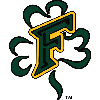 We do not train through Conference.
If qualifying for State isn’t a reality - Conference becomes our most important team meet.
All -  Conference recognition is important for our athletes that won’t be qualifying as individuals for State.
If qualifying is possible - we will focus more on Sectionals.
Barry Smanz  Dodgeland

Do you train through conference?  How important is the conference meet to you compared to Sectionals?
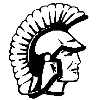 Is there anything important that you would like to share directly with the coaches in particular that may help them to have a successful season?  This could be your final thoughts or tips.
Probably the last question
Smanz, Jones, Roe, Husmoen, Dietrich, Finnel
Must make everyone feel important whether they are #1 or run a 28 minute 5K.
Treat everyone the same.
Stay positive - even when things are not going good.
They must believe in your system.
 Emphasize the little things - hydration, diet, sleep.
Barry Smanz  Dodgeland

Is there anything important that you would like to share directly with the coaches in particular that may help them to have a successful season?  This could be your final thoughts or tips.
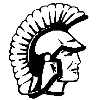 Love what you do, having a passion for the sport and your runners.
Most coaches know what their runners need to do to improve and develop, but can you get them to do it on a consistent basis, especially when you or no one else is there to see that it is being done.
Believe in yourself, confident in your knowledge, caring for the person behind the runner, and they will thrive and flourish in your program.
Thain Jones  Freedom

Is there anything important that you would like to share directly with the coaches in particular that may help them to have a successful season?  This could be your final thoughts or tips.
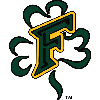 Matt Roe 
Sun Prairie

Is there anything important that you would like to share directly with the coaches in particular that may help them to have a successful season?  This could be your final thoughts or tips.
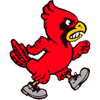 -Our coaching staff shared about our culture at last year’s clinic, and we believe that is the most important part of having a successful program.  
-Team unity begins with coaching staff unity.  The team will tend to take on the personality of the staff.  We respect and trust each other fully and the athletes see that.  They in turn trust and respect the coaches.
EXPECTATIONS - We always expect the kids to do more than they think
My assistant coach is really good at reminding the athletes “you can run faster” after they set a new PR.
- BUILD A STRONG RELATIONSHIP = RESPECT
Our relationship with our athletes is strong so what we do works for us …. The expectations are high and we let you know if you have more to give. There’s no sugar coating – especially not for that 2017 season boys team.
Ingrid Husmoen  Durand

Is there anything important that you would like to share directly with the coaches in particular that may help them to have a successful season?  This could be your final thoughts or tips.
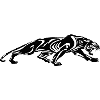 Bill Dietrich  Valders

Is there anything important that you would like to share directly with the coaches in particular that may help them to have a successful season?  This could be your final thoughts or tips.
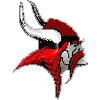 After 19 years of coaching the same philosophy I began with is important to me! 
1. To have Fun! 
2. To teach the kids running! 
3. To do your best! AND it needs to be kept in
that order…..the winning doesn’t overstep its priority! That is success. 

One tip to pass along is to keep the positive attitudes high! I recommend the Missouri Institute of coaching by Rick Mcguire. Any Jon Gordon books on positive coaching or teamwork another great source of ideas.
I think it’s important to have the right kids as your captains/leaders. These are not always the fastest athletes either.  If culture is not in place the way you want it, how can you change it?
Brian Finnel
Middleton

Is there anything important that you would like to share directly with the coaches in particular that may help them to have a successful season?  This could be your final thoughts or tips.
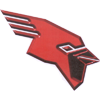 How much weight room work is there in your program? What does it entail, and when is that work done? If you don’t do weight room work, what strength work does your team do?
BONUS
We have no weight room to work with due to other fall sports. So, we do ST 2x a week for about ⅔ of the season. Core is a standard activity 2-4x a week all season though.
Brian Finnel
Middleton

How much weight room work is there in your program? What does it entail, and when is that work done? If you don’t do weight room work, what strength work does your team do?
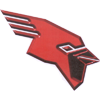 Bill Dietrich  Valders

How much weight room work is there in your program? What does it entail, and when is that work done? If you don’t do weight room work, what strength work does your team do?
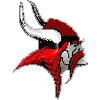 The team does not go into the weight room. Strength training is done with hill work in
practicing and the Core workout they all do together. They nicknamed it “Core-O’clock”
and they sit in a circle and each one picks a core workout for the team to do.
Variety of 5 strength workouts I created, grouping certain muscles groups.
- Each workout includes some AB work plus combo of upper and lower body.
- Variations of box jumps, squats and lunges = lower body.
- The hardest strength workout was always on Mondays as most meets were on Thursday.
- To get the most out of the lifting, workouts done before the running workout for the day.
- We did more strength training at the beginning of the season, but tapered off near the end of the season.
- AB workouts were done 2-4 times a week.
Ingrid Husmoen  Durand

How much weight room work is there in your program? What does it entail, and when is that work done? If you don’t do weight room work, what strength work does your team do?
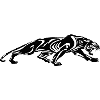 Matt Roe 
Sun Prairie

How much weight room work is there in your program? What does it entail, and when is that work done? If you don’t do weight room work, what strength work does your team do?
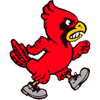 We don’t use the weightroom in cross country.
-We’ve done a lot of things over the years for strength work.  This is what we have consistently done for several years:
+Lunge matrix and lateral lunges as part of our daily warm-up.
+Some sort of core work 3+ times a week.
+Glute strengthening: 4 specific exercises 2-3 times per week.
-We’ve also done other strength work with a variety of circuit exercises in the past
We attempt to lift at least twice a week, depending on our meet schedule.
Lifting is done after a relatively less strenuous workout whenever possible.
Emphasis is on back, glutes, biceps, and hamstrings.
Core work is done at least twice per week, along with hurdle flexibility work.
Hill work is also incorporated as a part of our strength program.
Thain Jones  Freedom

How much weight room work is there in your program? What does it entail, and when is that work done? If you don’t do weight room work, what strength work does your team do?
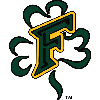 Not much weight room training is done during practice time. 
Our school runs a late bus so our practice time is limited.
We start practice at 3:20 and our late bus leaves at 5:15.
Runners taking the personal fitness PE class are allowed to do running related weight work during class.
Some runners use our weight room during the summer.
We do a lot of core work at the end of practice.
We have added bands and arm exercises in the past few years.
Barry Smanz  Dodgeland

How much weight room work is there in your program? What does it entail, and when is that work done? If you don’t do weight room work, what strength work does your team do?
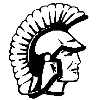 Do you individualize the training or do you group train?  Why?  What do you see the advantages and disadvantages are with your training?
BONUS
I will add or cut reps for individuals. Typically, things are modified on the fly based on how athletes feel/look once we get going. It’s also based on the schedule, varsity athletes will likely have different things after a little ways into the season than the next wave of guys. 

AD: Easier to manage. Easier to compare your group. It can give an athlete advantage getting specific things to meet their needs.
DIS: It’s hard for some kids to push themselves/get motivated if going solo in workouts. Weakens team culture a bit (depends on frequency/reason).
Brian Finnel
Middleton

Do you individualize the training or do you group train?  Why?  What do you see the advantages and disadvantages are with your training?
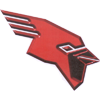 Bill Dietrich  Valders

Do you individualize the training or do you group train?  Why?  What do you see the advantages and disadvantages are with your training?
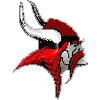 We group train. Girls and guys do the same workouts as we have specific groups that
need to target times for the workouts. We also have middle school athletes that train
with us on a daily basis so they get to fall into a faster paced group as they fit in and
grow into the program.
Group train and individualize as needed.
o As a disadvantage, not all runners can take the same amount of running volume as others. Their bodies just aren’t able to handle it so by the time you realize he/she needed more individualized training, they might be injured.
o As an advantage, group training keeps our practices competitive, they push each other to be better, and they are truly a team in every aspect.
Ingrid Husmoen  Durand

Do you individualize the training or do you group train?  Why?  What do you see the advantages and disadvantages are with your training?
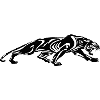 -For the most part we do everything as a group.  
-We will individualize as needed for specific athletes.  Most of that is for kids that need more time on elliptical or in the pool to treat/prevent injury.  
-We tier our workouts each day for different ability levels.
-Freshmen (and newcomers to the program) always do less, no matter how good they are.  The kids call it the “freshmen cap”.
-Advantages: We get a long run, threshold workout, and speed/strength work in every week (and usually a race).  We get strength work in throughout each week.  We take time (probably not enough) to talk as a team.  We have the kids write letters to one another each week.  Captains help choose runners of the week and recognize those athletes.  Each week, athletes can share to the team that they met their goal (whether for that week or a season goal).  We go to fun sites to practice and athletes spend time together with pasta dinners.
-Disadvantages: Sometimes I feel like we pack too much in with a 7 day cycle. Sometimes our strength work has led to more injuries (usually IT band and hips). Some years we’ve had ‘peak performances at state and some years we have not.  It’s difficult to hold 100 athletes accountable for doing stretching, workouts, and strength work correctly and as expected.
Matt Roe 
Sun Prairie

Do you individualize the training or do you group train?  Why?  What do you see the advantages and disadvantages are with your training?
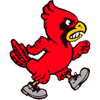 We attempt to tailor the training specific to each runner’s ability and experience.
Obviously, race times determine the intensity of training for each runner.
Groups are established based on these criteria.
If any runner demonstrates a particular need or weakness, it is addressed accordingly.
Thain Jones  Freedom

Do you individualize the training or do you group train?  Why?  What do you see the advantages and disadvantages are with your training?
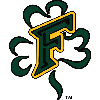 We group train. 
We train our boys and girls together.
We have small mixed groups with similar repetition times.
If an athlete is coming back from injury - we will individualize workouts till they are ready.
An advantage to coaching both boys and girls is a top girl does not have to run every mile by herself.
Barry Smanz  Dodgeland

Do you individualize the training or do you group train?  Why?  What do you see the advantages and disadvantages are with your training?
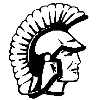 During the season, do you train each week for the upcoming course or always keep the state meet course in mind?
BONUS
We keep the big goals in mind. Each meet is a stepping stone no matter how big it is.
Brian Finnel
Middleton

During the season, do you train each week for the upcoming course or always keep the state meet course in mind?
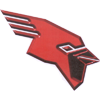 Bill Dietrich  Valders

During the season, do you train each week for the upcoming course or always keep the state meet course in mind?
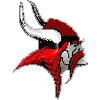 We actually have loops in our park next to school that simulate whatever course we run
on so that each week the athletes can anticipate hitting a hill at a certain spot on the
course or if a flatter course they can workout without too many hills. We do have State
mile one and two loops as well.
Always train for the upcoming course, but definitely keep the State meet in mind.
If there’s a portion of a course that may be similar to that of the Sectional or State meet course, we talk about it.
Ingrid Husmoen  Durand

During the season, do you train each week for the upcoming course or always keep the state meet course in mind?
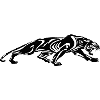 Matt Roe 
Sun Prairie

During the season, do you train each week for the upcoming course or always keep the state meet course in mind?
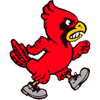 We select the races we run for their competitiveness and/or tough courses.  
-We certainly prep for each course, more mentally than anything, but keep our training focussed on being strong on the state course (ie hills).
More often than not, our training is not determined by a particular course or race.
The state meet course is one of the more demanding courses we will run, so we do take that into account during several of our training phases.
Hill and strength training are essential in our preparation for any course or race, especially the more challenging ones.
Thain Jones  Freedom

During the season, do you train each week for the upcoming course or always keep the state meet course in mind?
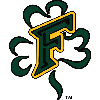 We train with the Sectional course in mind.
Must get by Sectional to get to State.
Our Sectionals over past few years have been hilly courses.
No grass hills in Juneau - we bus a few times to Watertown.
The hills also prepare us for State.
Barry Smanz  Dodgeland

During the season, do you train each week for the upcoming course or always keep the state meet course in mind?
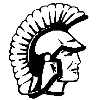